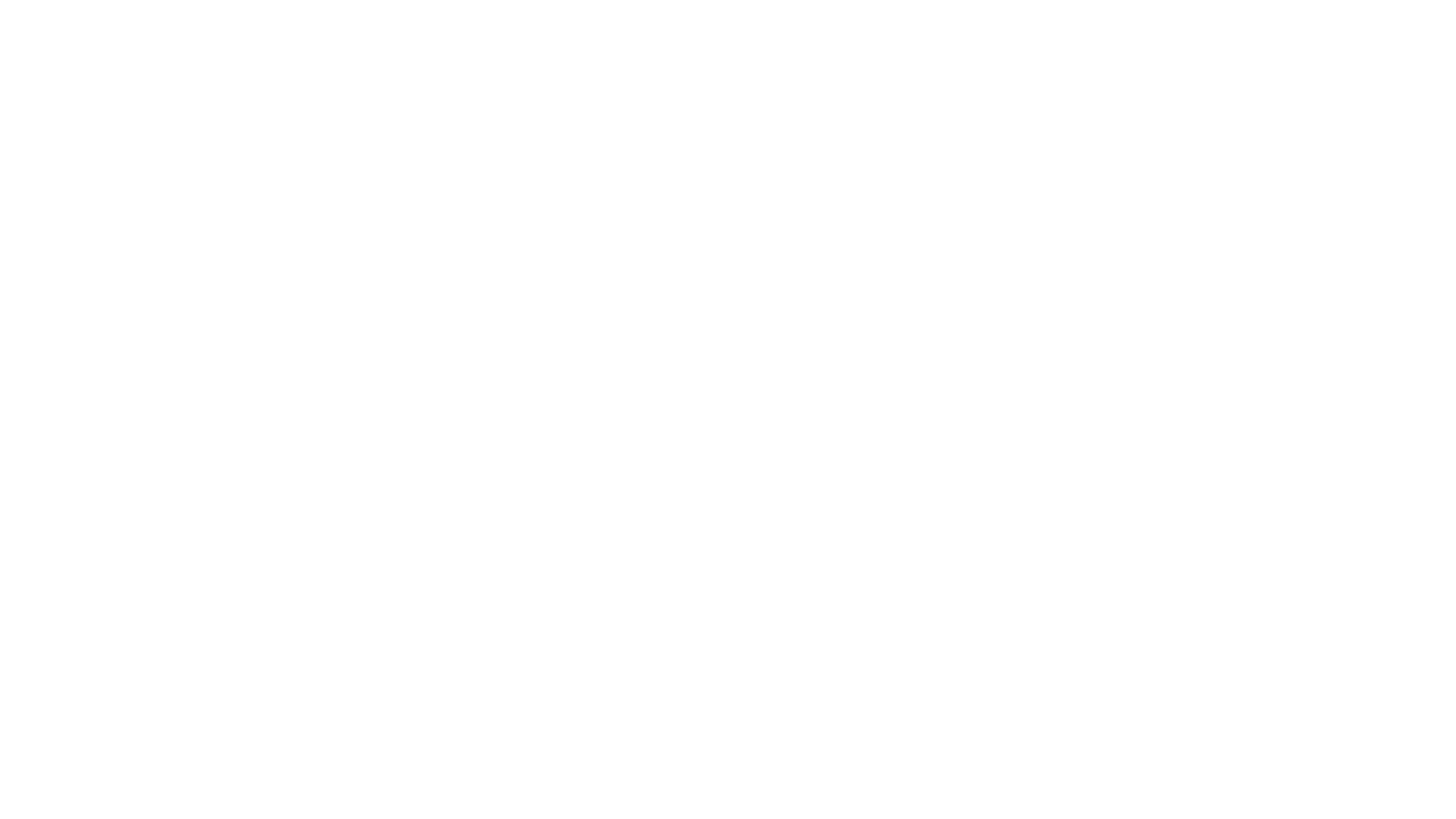 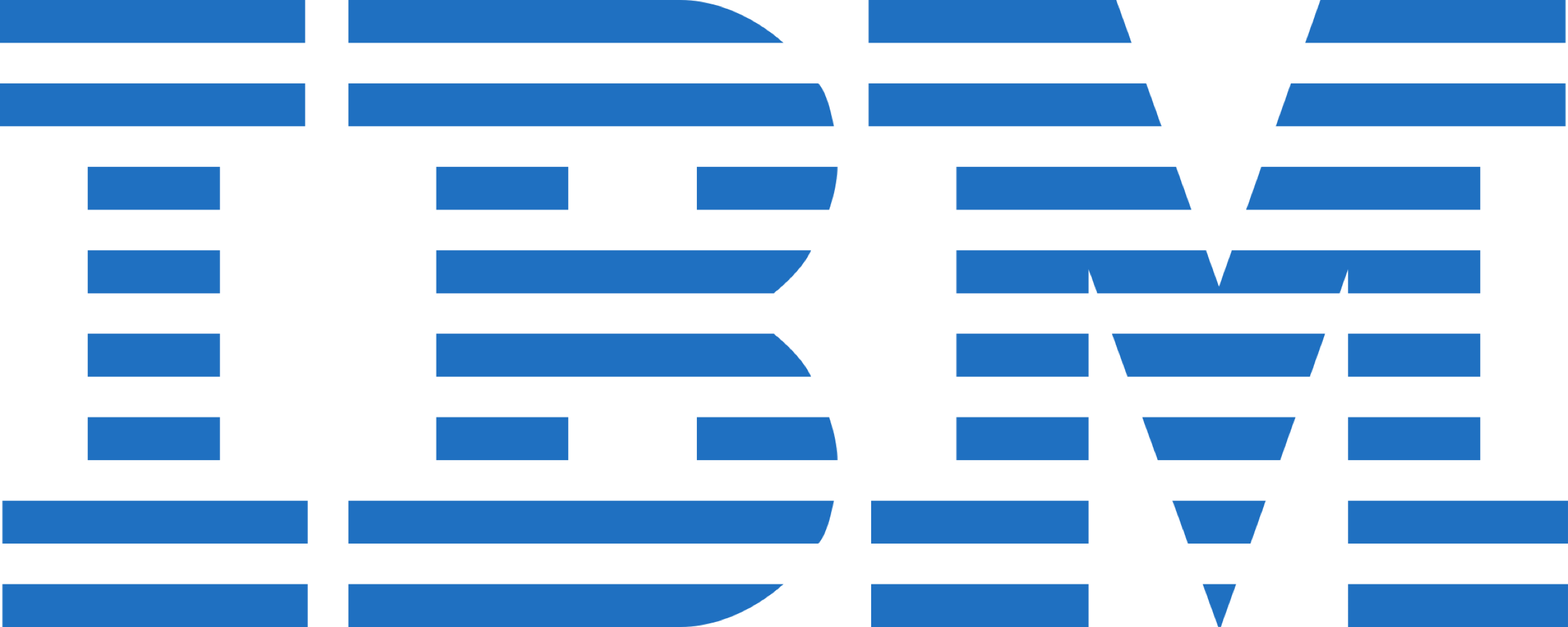 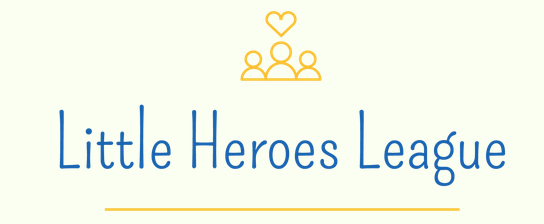 Website Transformation
April 4, 2019
Agenda
Donation Button Conversion
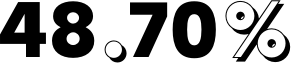 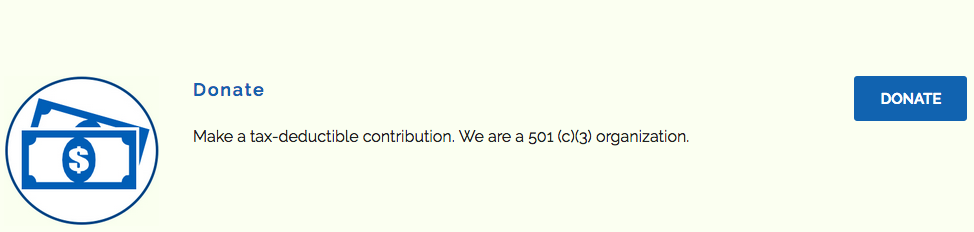 Of people who visit the “Make a Donation” Page will actually click on the “make a donate” button.
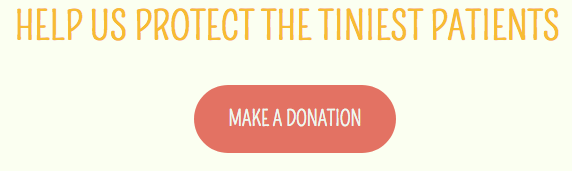 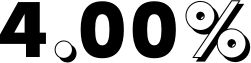 Of people who visit the “How You Can Help” Page will actually click on the “donate” button.
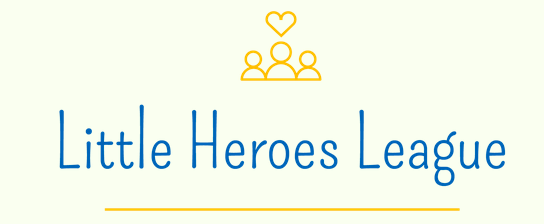 +
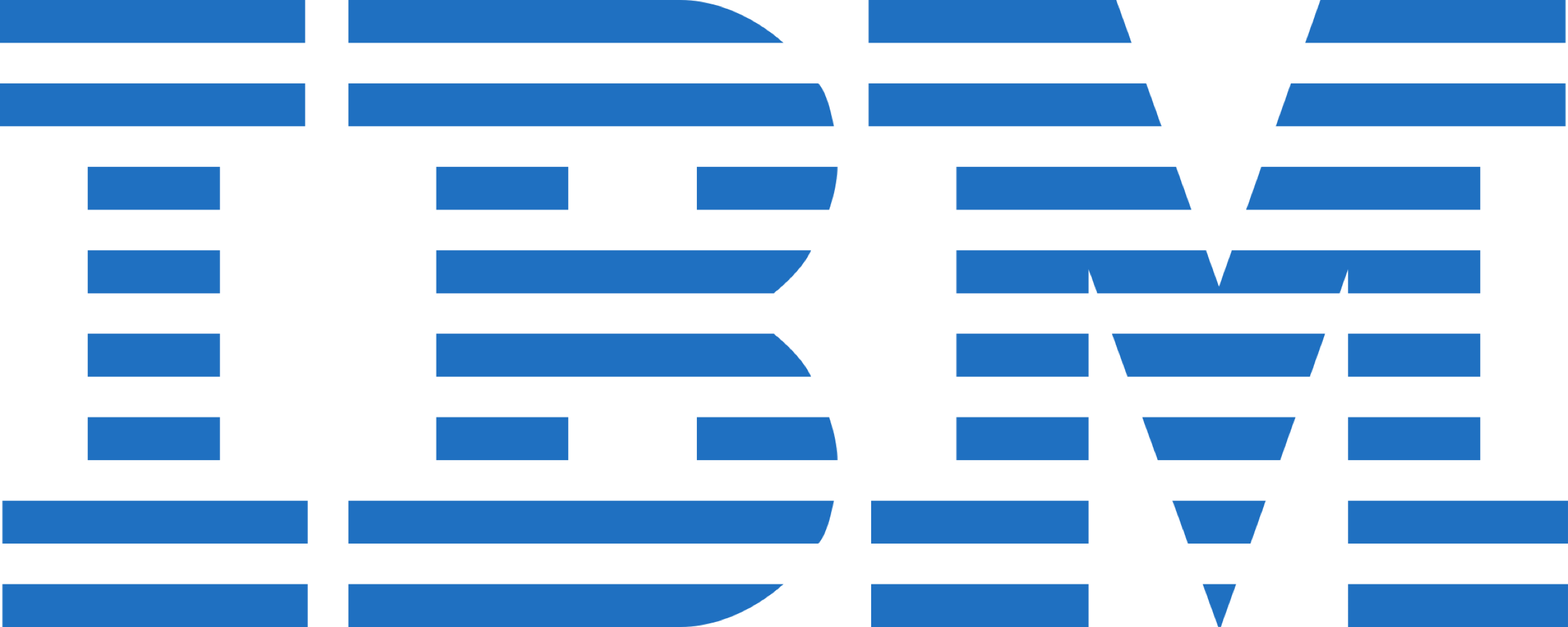 [Speaker Notes: Jaimee

out of neon crm 
- autmates receipts 
-auto populates donors into a data base 


paypal pro would need to pay extra--> 

Visa signature 

neon cna go back in and save your profile 


prepoulate]
Newsletter Conversion Rates
Of all the unique viewers to a specific page, how many actually signed up for the newsletter 
(Conversion Rate = Form Submissions/Unique Views * 100)
These pages produce the most newsletter subscriptions (>5% conversion rate) :
Home 
About Little Hero’s League 
Thank You
These pages produce and average number newsletter subscriptions (between 1%-5% conversion rate):
Care Coordination
How We’re Unique 
About Us
What We Do
What is Care Coordination
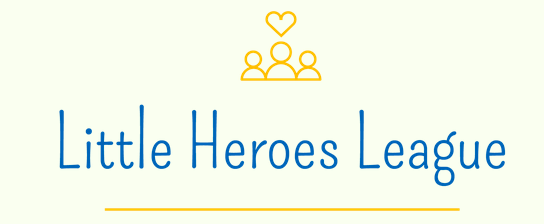 +
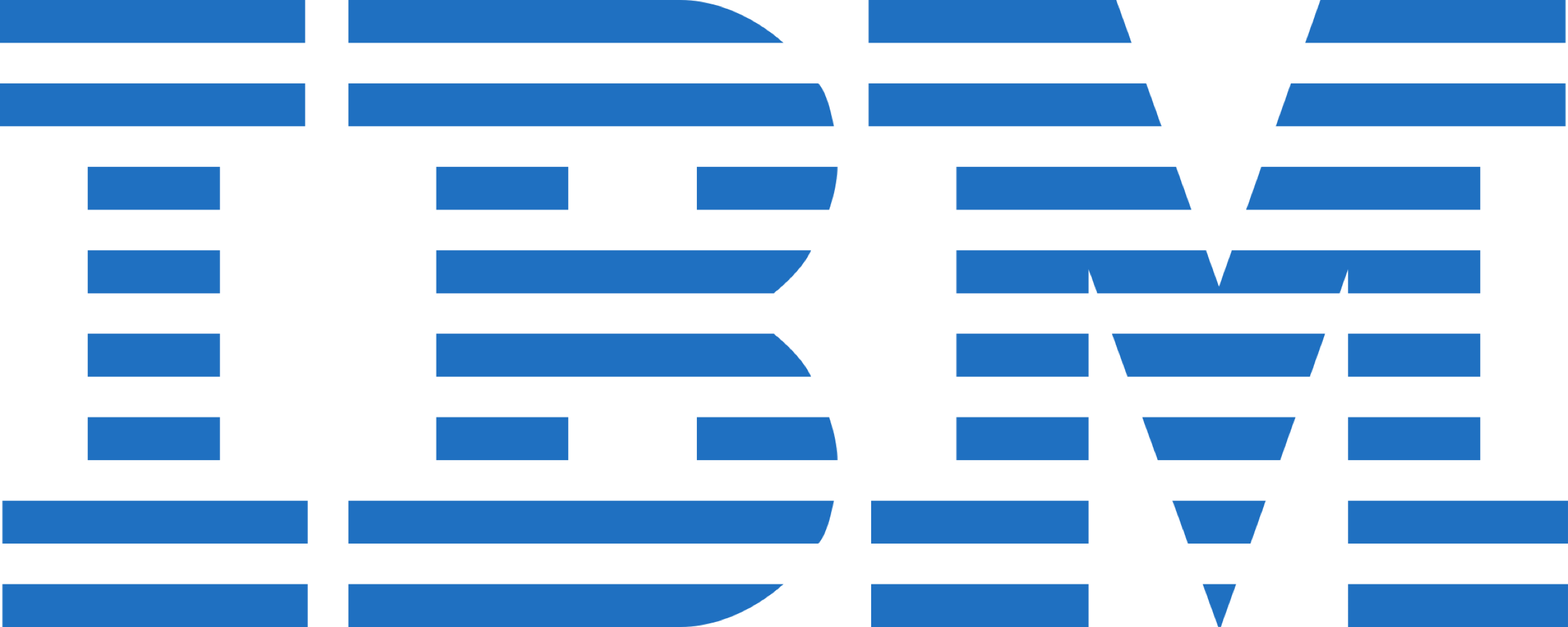 [Speaker Notes: Jaimee

Provide more detail on when they are signing up tot the newletter

-more people ont news letter]
Newsletter Conversion Rates cont.
Pages shown below have a high number of views (shown in graph), but low newsletter subscription conversion rate (< 1%)
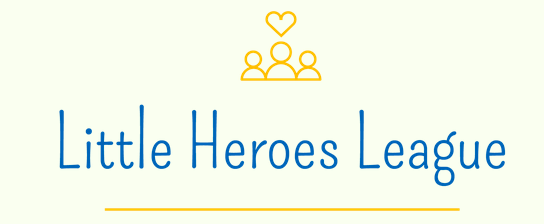 +
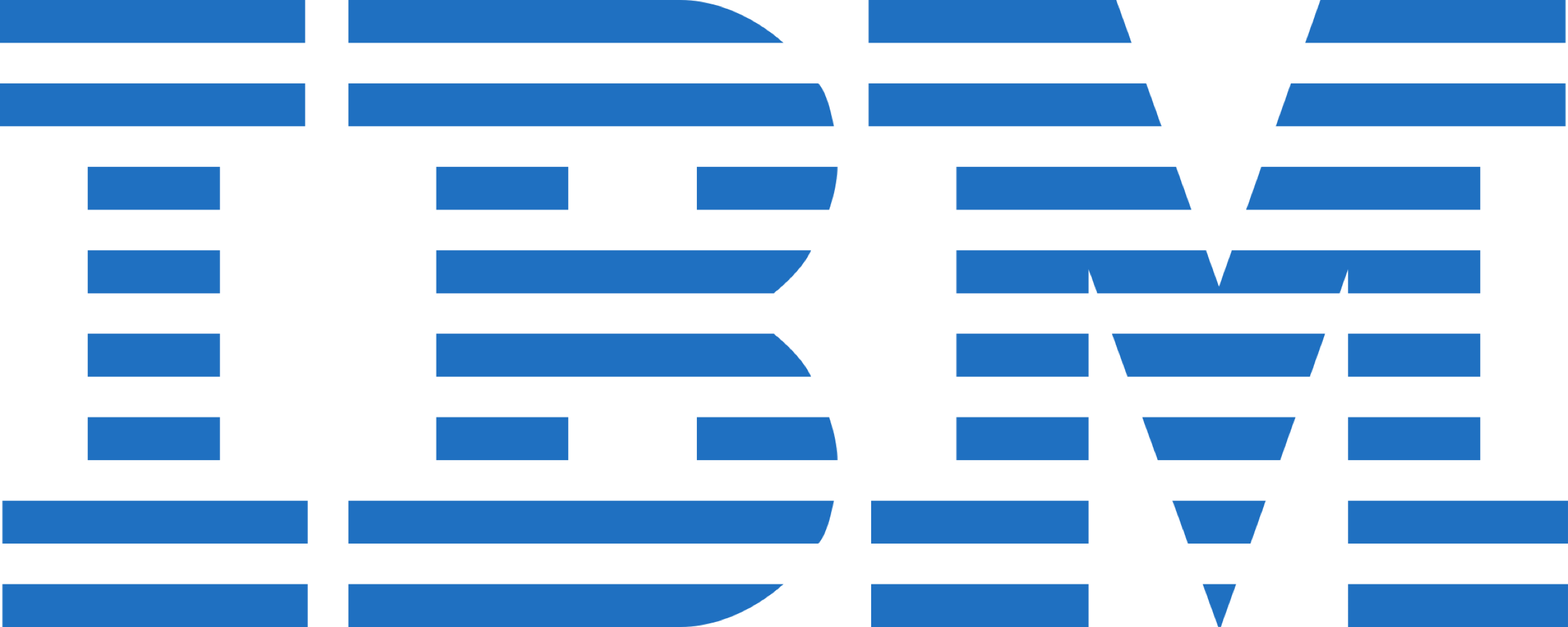 [Speaker Notes: Jaimee

fun raiser]
Acquisition of Viewers
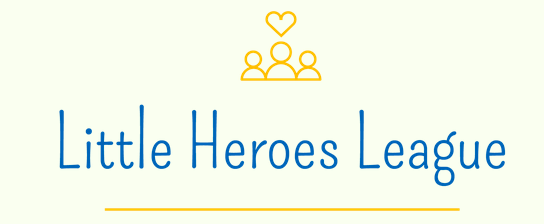 +
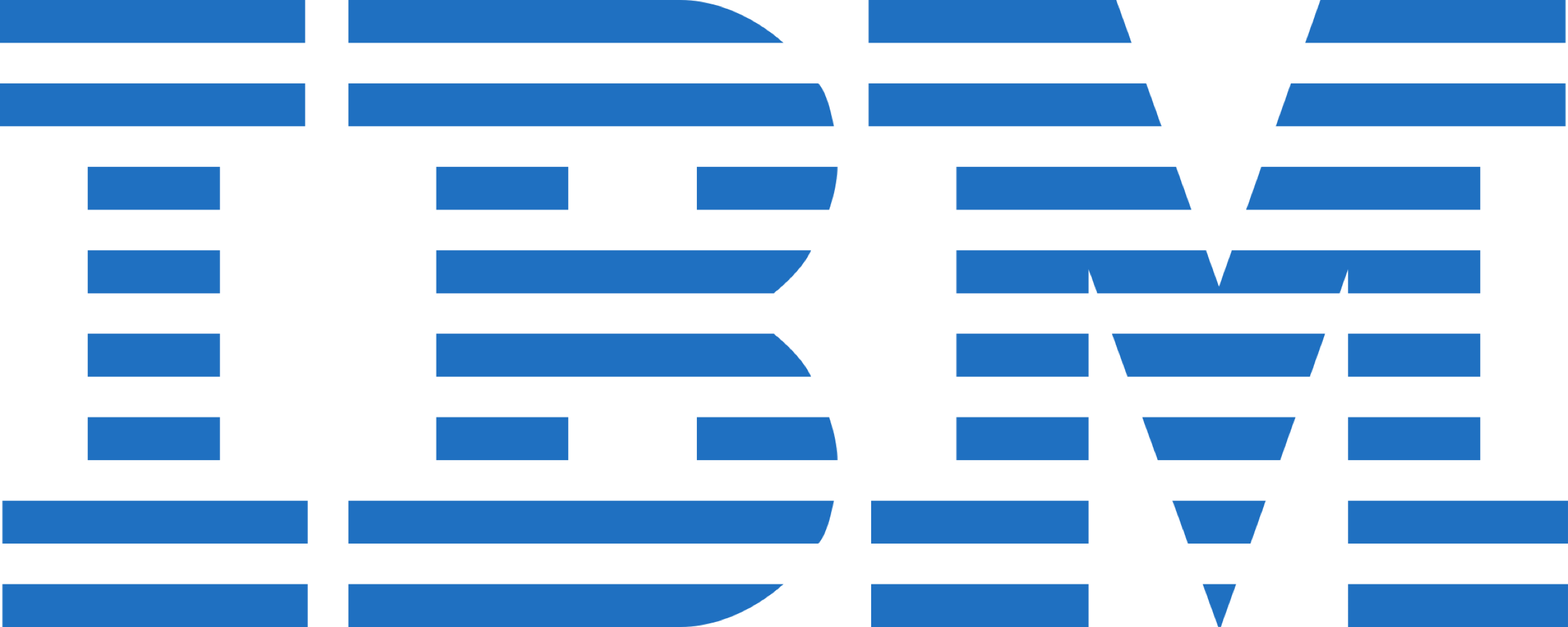 [Speaker Notes: Jaimee


Time stamp add to livi strong]
Acquisition of Viewers Cont.
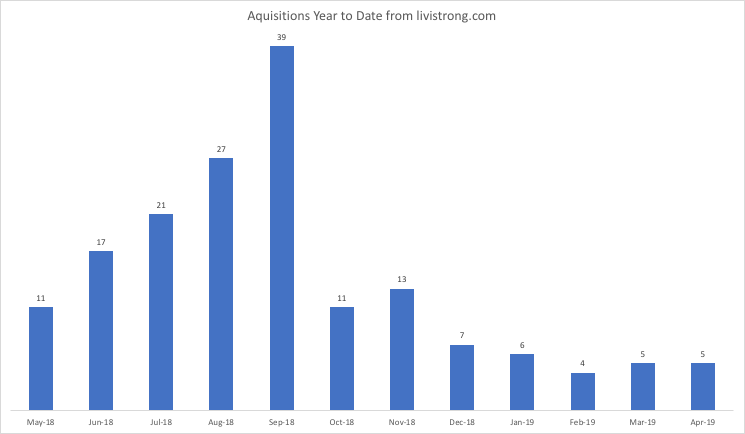 Geography
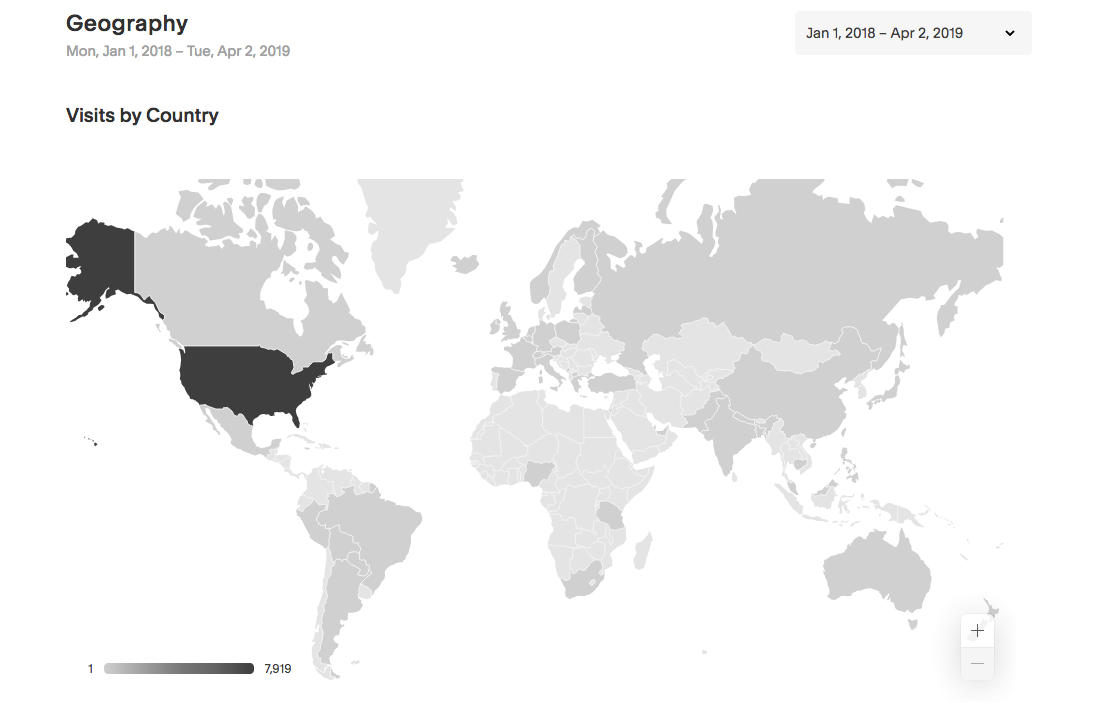 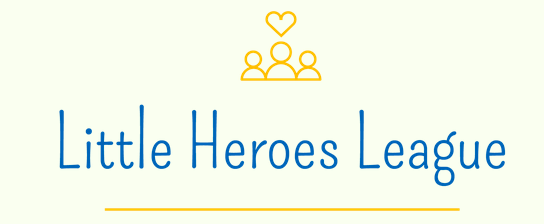 +
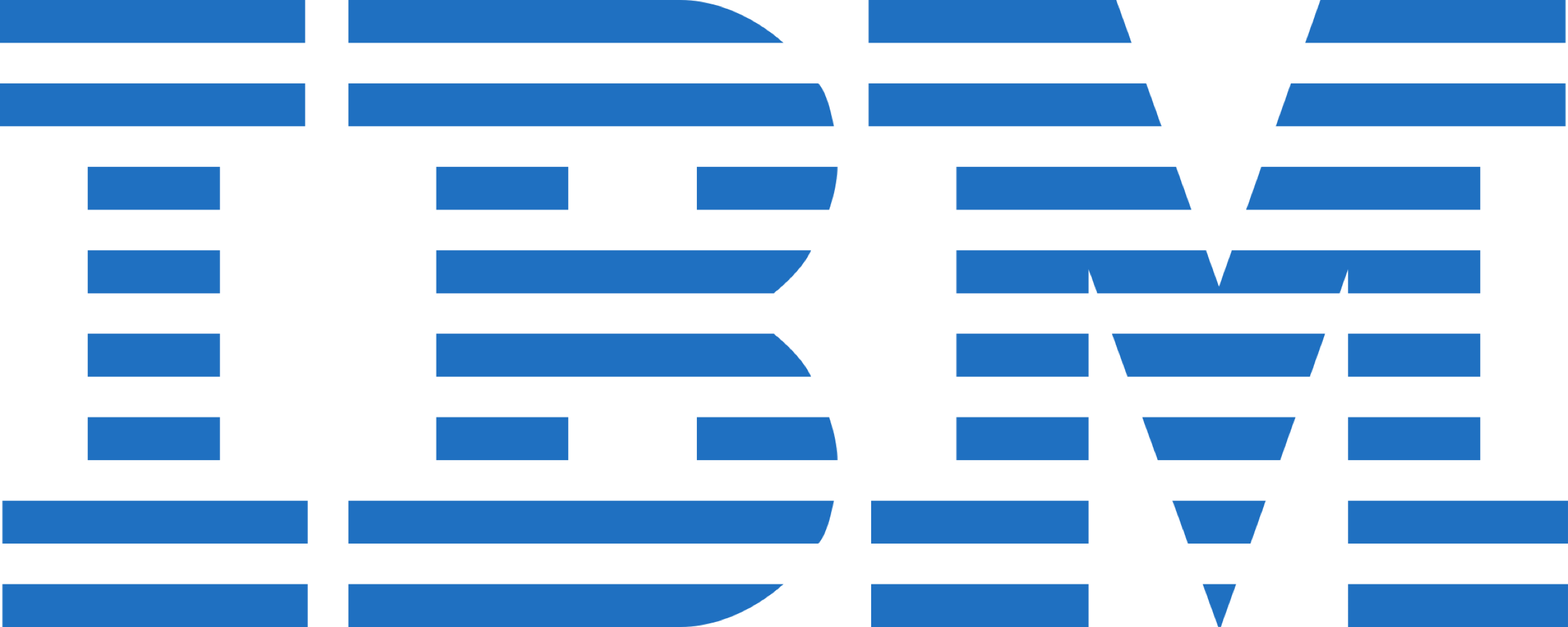 [Speaker Notes: Jaimee]
Facebook Analysis
What Facebook posts are driving traffic to the website?
Facebook is not driving traffic from Facebook posts even when linked in post

User engagement on Facebook is low
13%
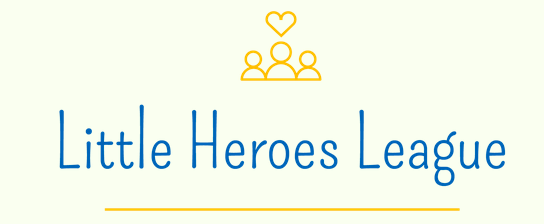 +
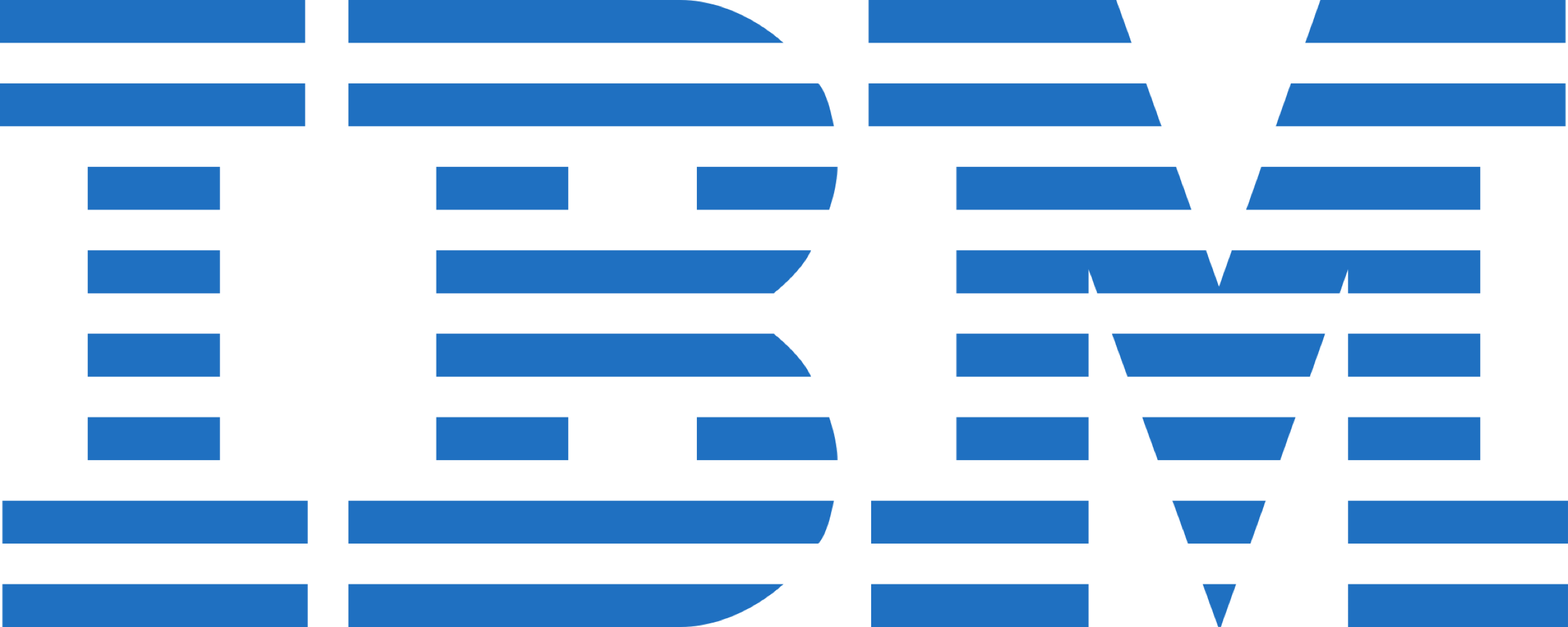 [Speaker Notes: Jaimee]
Financial Timeline
Are events driving website traffic?
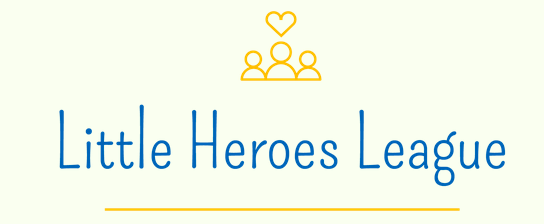 +
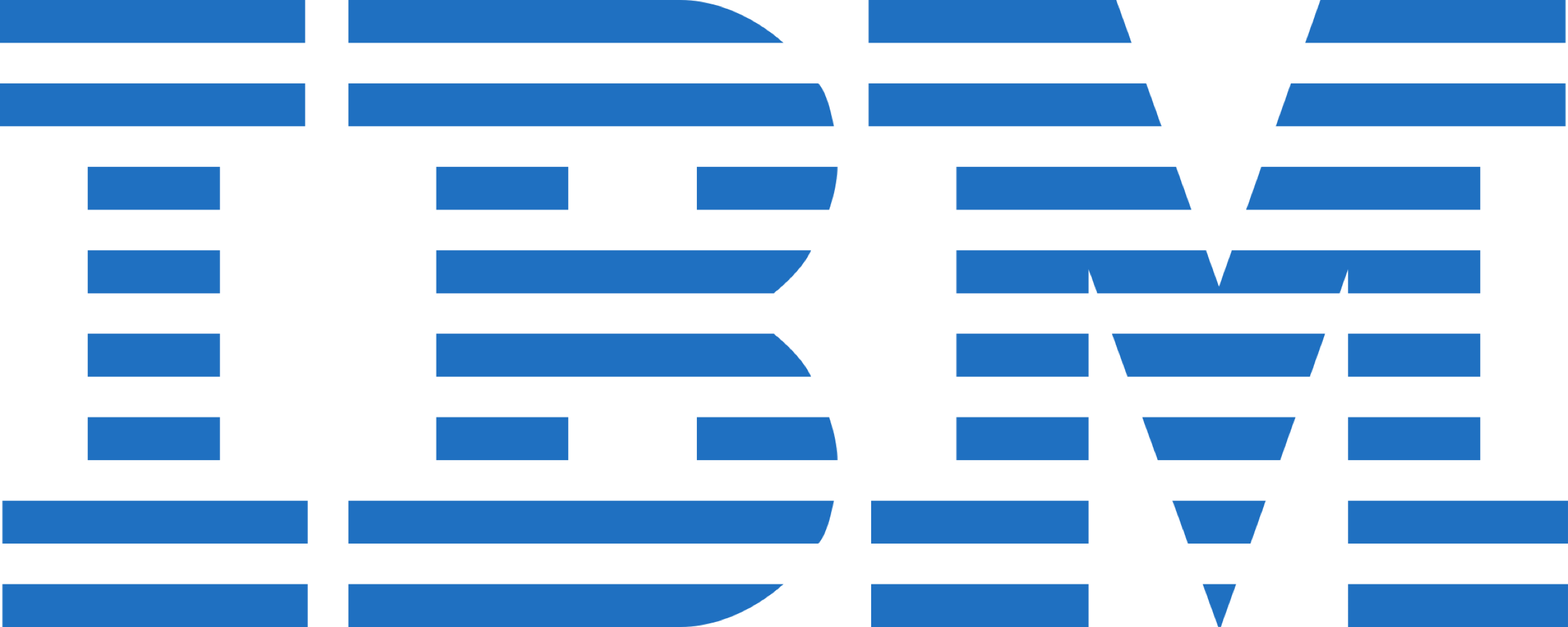 [Speaker Notes: Jaimee]
Google Search Click Rate
Of all the times a google search user saw a link to the LHL site in search results, how often did that result in a click?
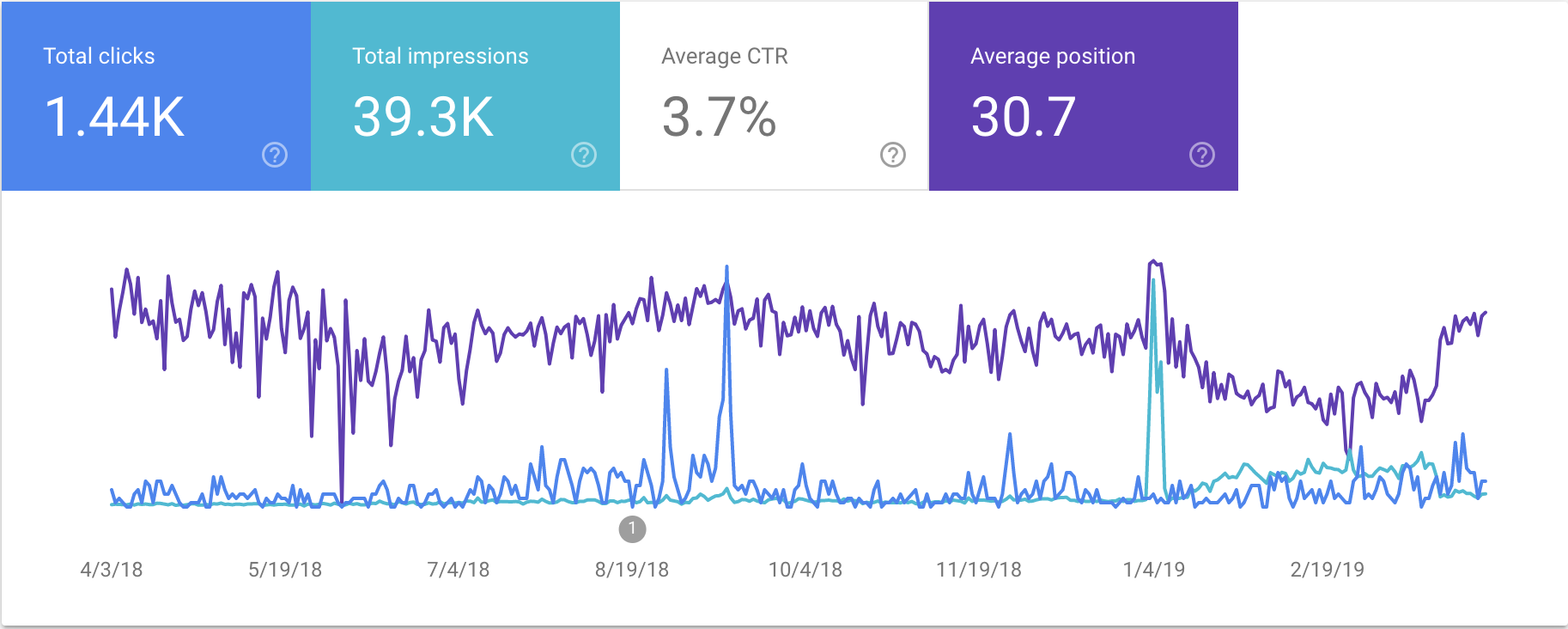 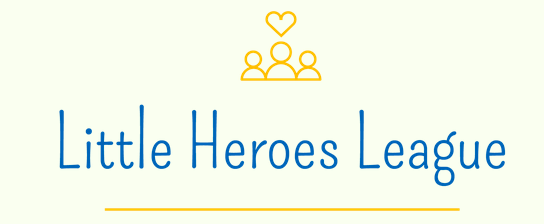 +
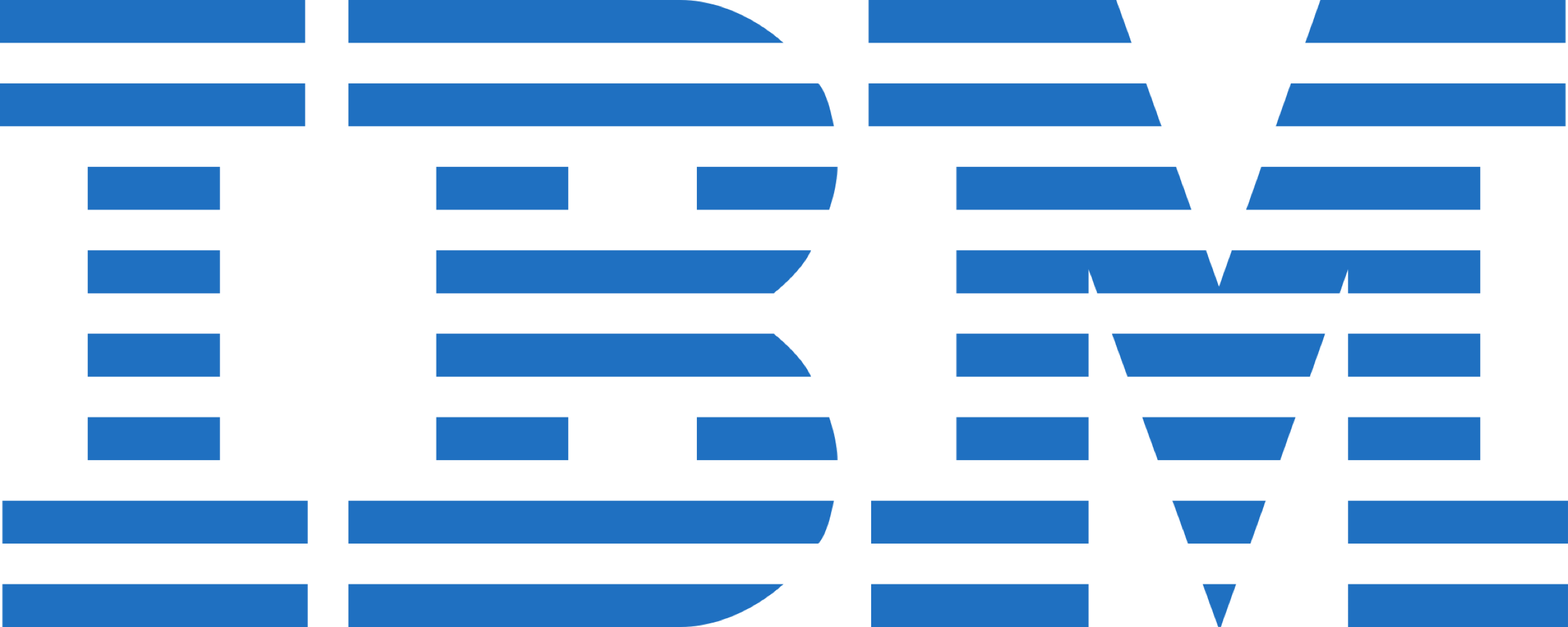 [Speaker Notes: Jaimee

industry average 

Key word search list 

this weekend key word sewrch vs face]
Top Google Search Queries
What are the people that reach the LHL website searching?
The google search queries that resulted in the most clicks are listed in order.

Most clicks were a result of a direct search, where the url had a higher position on the screen. 

Impressions don’t appear to directly correlate with clicks. For example, the query “little heroes” had the most impressions, but only a 0.88% click-rate.
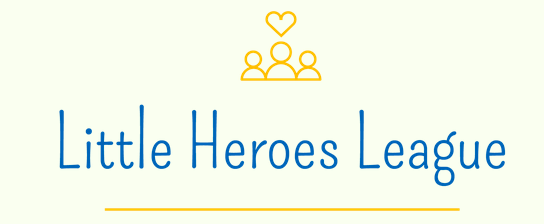 +
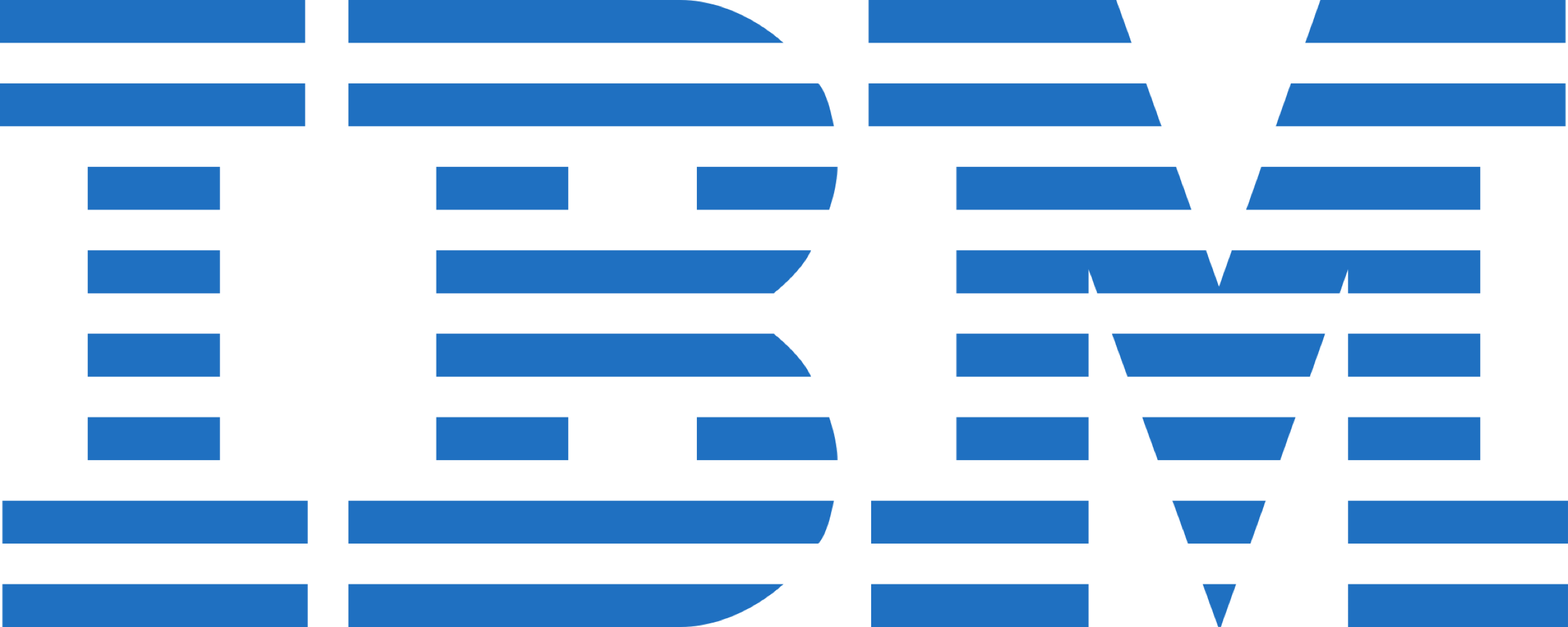 [Speaker Notes: Jaimee

little heros]
Key Takeaways & Next Steps
Up Engagement and traffic from Facebook posts to the website and ultimately to donations.

How to leverage Livi’s blog and share on social media. 

Increase conversion rate 

Increase Donation %

Increase traffic to donation page 

Google Search opportunities
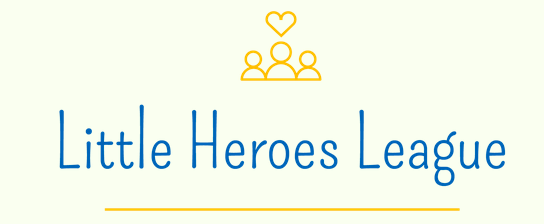 +
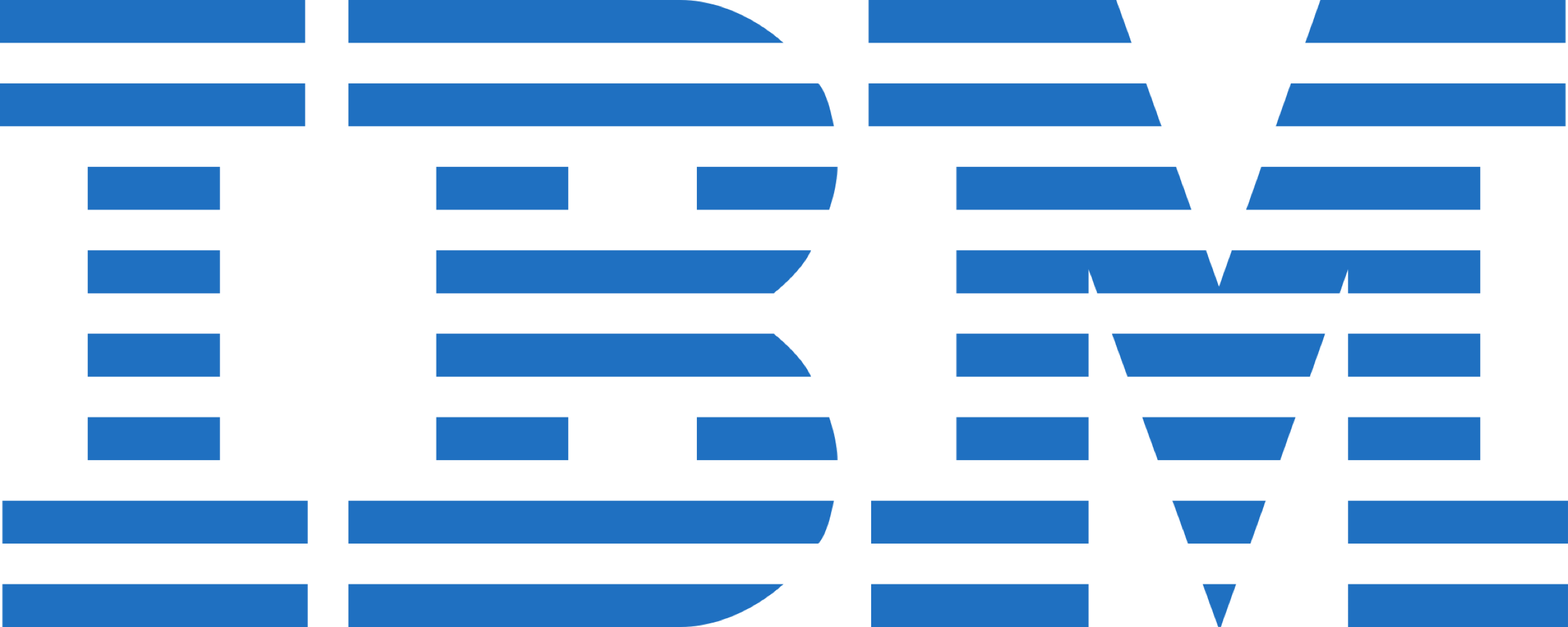 [Speaker Notes: Jaimee


Race track no fundraiser 

GOlf fun raiser 
Big Heroes charity golf funaraiser

time line with livis blogs 

drive traffic via facebbok ad 
- next weeks sometime]